wedding photo booth los angeles
https://sites.google.com/view/selfiestationphotoboothrental/home
[Speaker Notes: https://drive.google.com/file/d/1bKOOF9wNfeHkPTk6EykMAy_Dq2yFybyB/view?usp=sharing
https://drive.google.com/file/d/1thyLY5aLduXm_kfaY45D3-cSUydvSibf/view?usp=sharing
https://drive.google.com/file/d/1ieDB4FyyVYlyZgqV9pErlPw4NgcctXCj/view?usp=sharing
https://docs.google.com/document/d/1F5501GgE6zNtPHJMVbh2T8Xm8CfM4gDtUGc7Sg4paCM/edit?usp=sharing
https://docs.google.com/document/d/1F5501GgE6zNtPHJMVbh2T8Xm8CfM4gDtUGc7Sg4paCM/pub
https://docs.google.com/document/d/1F5501GgE6zNtPHJMVbh2T8Xm8CfM4gDtUGc7Sg4paCM/view
https://docs.google.com/presentation/d/13SM8F90xu8RRKBeuwXLPPPbS1bStajn9jiTJA5GKXLk/edit?usp=sharing
https://docs.google.com/presentation/d/13SM8F90xu8RRKBeuwXLPPPbS1bStajn9jiTJA5GKXLk/pub?start=true&loop=true&delayms=3000
https://docs.google.com/presentation/d/13SM8F90xu8RRKBeuwXLPPPbS1bStajn9jiTJA5GKXLk/view
https://docs.google.com/presentation/d/13SM8F90xu8RRKBeuwXLPPPbS1bStajn9jiTJA5GKXLk/htmlpresent
https://docs.google.com/document/d/1k5sNIZUJ8PFtJGuwjzB2vFZ0xYJXeiJy-ZwnD9yPxXA/edit?usp=sharing
https://docs.google.com/document/d/1k5sNIZUJ8PFtJGuwjzB2vFZ0xYJXeiJy-ZwnD9yPxXA/pub
https://docs.google.com/document/d/1k5sNIZUJ8PFtJGuwjzB2vFZ0xYJXeiJy-ZwnD9yPxXA/view
https://docs.google.com/presentation/d/1UIsM1tgfG5Zc3nAJ_73oEaMw2bne4yBR3By2cs8R_es/edit?usp=sharing
https://docs.google.com/presentation/d/1UIsM1tgfG5Zc3nAJ_73oEaMw2bne4yBR3By2cs8R_es/pub?start=true&loop=true&delayms=3000
https://docs.google.com/presentation/d/1UIsM1tgfG5Zc3nAJ_73oEaMw2bne4yBR3By2cs8R_es/view
https://docs.google.com/presentation/d/1UIsM1tgfG5Zc3nAJ_73oEaMw2bne4yBR3By2cs8R_es/htmlpresent
https://docs.google.com/document/d/1yDSrdxGXhe8Yry8h-hHwE-X7Jg5RUJTGtIFGj5TkbpY/edit?usp=sharing
https://docs.google.com/document/d/1yDSrdxGXhe8Yry8h-hHwE-X7Jg5RUJTGtIFGj5TkbpY/pub
https://docs.google.com/document/d/1yDSrdxGXhe8Yry8h-hHwE-X7Jg5RUJTGtIFGj5TkbpY/view
https://docs.google.com/presentation/d/1VRxdOh18M2CRwgjKM1oKGIfJsLZZOmEtlXH8__jAypY/edit?usp=sharing
https://docs.google.com/presentation/d/1VRxdOh18M2CRwgjKM1oKGIfJsLZZOmEtlXH8__jAypY/pub?start=true&loop=true&delayms=3000
https://docs.google.com/presentation/d/1VRxdOh18M2CRwgjKM1oKGIfJsLZZOmEtlXH8__jAypY/view
https://docs.google.com/presentation/d/1VRxdOh18M2CRwgjKM1oKGIfJsLZZOmEtlXH8__jAypY/htmlpresent]
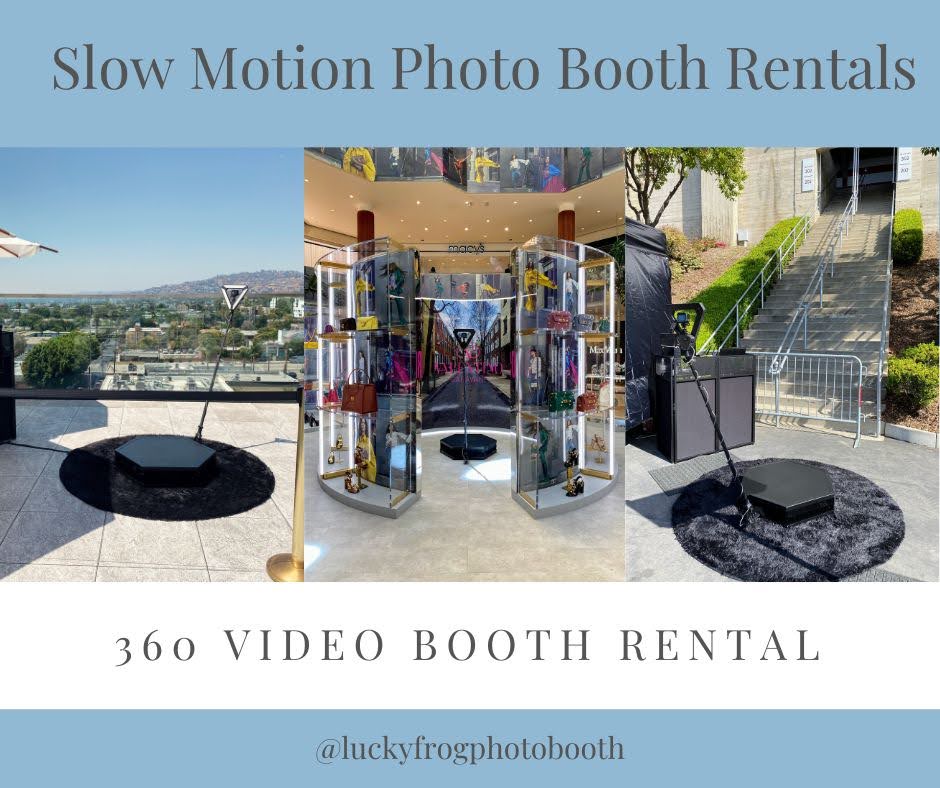 wedding photo booth los angeles
As a result, photo booth rental businesses and other service providers are reaping the benefits of the growth. But what happens if demand falls once more? Since early 2023, Lucky Frog Photos has been planning for the boom and its demise. Through Spring 2023, we expect tremendous demand and limited booking availability.&nbsp;&nbsp;Things may change with the economy on the verge of a recession, but we are optimistic that weddings will not be impacted until mid-late 2025. Until then, customers face a competitive market. To address the spike in demand, Lucky Frog Photos decided to make significant investments in inventory, staff, and marketing in early 2023.&nbsp;	We purchased ten additional picture booths in Aliso Viejo and Huntington Beach, increasing the capacity. This expansion allowed us to not only keep up with company growth, but also to renew our inventory. Older models will be taken out when this business shuts, and our fleet of booths will be the newest and finest in Laguna Beach. We will establish 25 new picture booths around the organization and phase out existing stock following the boom. To summarize, we are experiencing unprecedented demand for photo booth rentals.&nbsp;That demand will ultimately fade, but Lucky Frog Photos will be the dominating rental company in Laguna Niguel and Orange County, California. Newport Beach, Orange, and Placentia will be able to satisfy their rental demands not only with the services we offer, but also with the quality of our new stand.
https://sites.google.com/view/selfiestationphotoboothrental/home
[Speaker Notes: rent a photo booth los angeles,photo booth los angeles rental,wedding photo booth los angeles]
Contact Information
Lucky Frog Photo Booth Rentals of Orange County
10201 Valley View St, Cypress, CA 90630
562-303-9926
[Speaker Notes: Lucky Frog Photo Booth Rentals of Orange County10201 Valley View St, Cypress, CA 90630562-303-9926]
More info about us:
rent a photo booth los angeles
photo booth los angeles rental
wedding photo booth los angeles
[Speaker Notes: Lucky Frog Photo Booth Rentals of Orange County10201 Valley View St, Cypress, CA 90630562-303-9926]
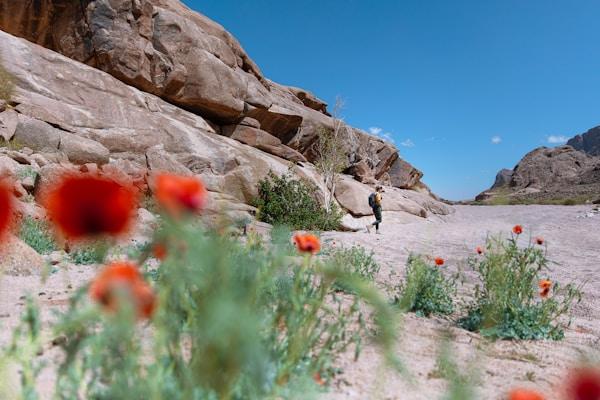 Links
List of recommended resources
[Speaker Notes: rent a photo booth los angeles,photo booth los angeles rental,wedding photo booth los angeles]
Please visit :
photo
photo
photo
document
document pub
document view
presentation
presentation pub
presentation view
presentation html
document
document pub
document view
presentation
presentation pub
presentation view
presentation html
document
document pub
document view
presentation
presentation pub
presentation view
presentation html
[Speaker Notes: https://drive.google.com/file/d/1bKOOF9wNfeHkPTk6EykMAy_Dq2yFybyB/view?usp=sharing
https://drive.google.com/file/d/1thyLY5aLduXm_kfaY45D3-cSUydvSibf/view?usp=sharing
https://drive.google.com/file/d/1ieDB4FyyVYlyZgqV9pErlPw4NgcctXCj/view?usp=sharing
https://docs.google.com/document/d/1F5501GgE6zNtPHJMVbh2T8Xm8CfM4gDtUGc7Sg4paCM/edit?usp=sharing
https://docs.google.com/document/d/1F5501GgE6zNtPHJMVbh2T8Xm8CfM4gDtUGc7Sg4paCM/pub
https://docs.google.com/document/d/1F5501GgE6zNtPHJMVbh2T8Xm8CfM4gDtUGc7Sg4paCM/view
https://docs.google.com/presentation/d/13SM8F90xu8RRKBeuwXLPPPbS1bStajn9jiTJA5GKXLk/edit?usp=sharing
https://docs.google.com/presentation/d/13SM8F90xu8RRKBeuwXLPPPbS1bStajn9jiTJA5GKXLk/pub?start=true&loop=true&delayms=3000
https://docs.google.com/presentation/d/13SM8F90xu8RRKBeuwXLPPPbS1bStajn9jiTJA5GKXLk/view
https://docs.google.com/presentation/d/13SM8F90xu8RRKBeuwXLPPPbS1bStajn9jiTJA5GKXLk/htmlpresent
https://docs.google.com/document/d/1k5sNIZUJ8PFtJGuwjzB2vFZ0xYJXeiJy-ZwnD9yPxXA/edit?usp=sharing
https://docs.google.com/document/d/1k5sNIZUJ8PFtJGuwjzB2vFZ0xYJXeiJy-ZwnD9yPxXA/pub
https://docs.google.com/document/d/1k5sNIZUJ8PFtJGuwjzB2vFZ0xYJXeiJy-ZwnD9yPxXA/view
https://docs.google.com/presentation/d/1UIsM1tgfG5Zc3nAJ_73oEaMw2bne4yBR3By2cs8R_es/edit?usp=sharing
https://docs.google.com/presentation/d/1UIsM1tgfG5Zc3nAJ_73oEaMw2bne4yBR3By2cs8R_es/pub?start=true&loop=true&delayms=3000
https://docs.google.com/presentation/d/1UIsM1tgfG5Zc3nAJ_73oEaMw2bne4yBR3By2cs8R_es/view
https://docs.google.com/presentation/d/1UIsM1tgfG5Zc3nAJ_73oEaMw2bne4yBR3By2cs8R_es/htmlpresent
https://docs.google.com/document/d/1yDSrdxGXhe8Yry8h-hHwE-X7Jg5RUJTGtIFGj5TkbpY/edit?usp=sharing
https://docs.google.com/document/d/1yDSrdxGXhe8Yry8h-hHwE-X7Jg5RUJTGtIFGj5TkbpY/pub
https://docs.google.com/document/d/1yDSrdxGXhe8Yry8h-hHwE-X7Jg5RUJTGtIFGj5TkbpY/view
https://docs.google.com/presentation/d/1VRxdOh18M2CRwgjKM1oKGIfJsLZZOmEtlXH8__jAypY/edit?usp=sharing
https://docs.google.com/presentation/d/1VRxdOh18M2CRwgjKM1oKGIfJsLZZOmEtlXH8__jAypY/pub?start=true&loop=true&delayms=3000
https://docs.google.com/presentation/d/1VRxdOh18M2CRwgjKM1oKGIfJsLZZOmEtlXH8__jAypY/view
https://docs.google.com/presentation/d/1VRxdOh18M2CRwgjKM1oKGIfJsLZZOmEtlXH8__jAypY/htmlpresent]
wedding photo booth los angeles
https://sites.google.com/view/selfiestationphotoboothrental/home
[Speaker Notes: rent a photo booth los angeles,photo booth los angeles rental,wedding photo booth los angeles]